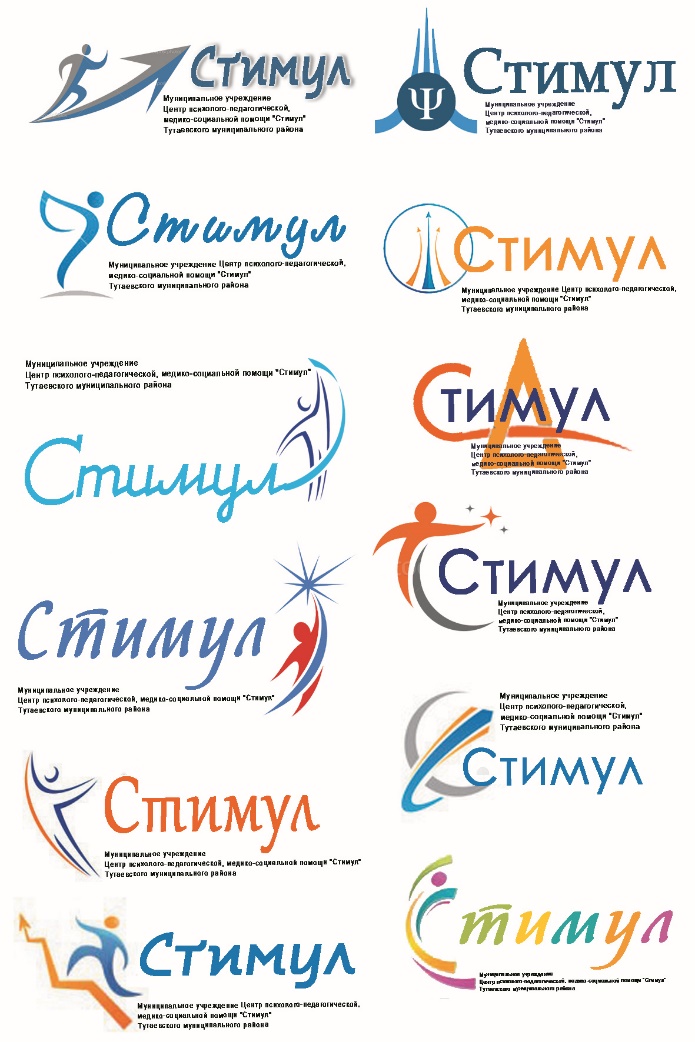 «Опыт работы службы практической психологии ТМР на уровне первичной профилактики суицидального поведения»
Петрова Светлана Александровна, 
педагог-психолог МУ Центр «Стимул»
Кадровый состав
19 ОУ
7 городских школ
12 сельских школ
1 ППМС-Центр
1 Учреждение дополнительного образования
13 педагогов-психологов в ОУ
1 педагог-психолог в УДО
Мишени работы
Разработка модели психолого-педагогического сопровождения 
Подбор диагностического инструментария
Разработка методических материалов
Цель
профилактика суицидоопасных кризисов через восстановление или улучшение уровня адаптации подростков; 
своевременное выявление начала пресуицидального периода.
комплекс мероприятий в рамках сопровождения
Обучение классных руководителей более адекватному пониманию суицидального поведения подростков.
Информирование родителей о признаках психологического кризиса и суицидальных знаках.
Разработка рекомендаций по психологической поддержке подростка группы риска для родителей.
Консультации психолога с классными руководителями по проблемам выявления и контроля факторов суицидального риска. 
Разработка рекомендаций по педагогической поддержке подростков группы риска для учителей.
Проведение профилактических мероприятий для подростков
Психологическая помощь подросткам группы риска
Обучение классных руководителей
характеристика суицидального поведения подростков;
семейные социальные и возрастные факторы, влияющие на суицидальное поведение подростков;
подростковая аутоагрессия и суицид;
СМИ, интернет и подростковые суициды;
особенности контакта с подростками группы суицидального риска;
основы превенции, интервенции и поственции суицидального поведения подростков.
тренинг для педагогов «Предупреждение и профилактика суицида»
Цель: актуализация проблем суицидального поведения детей; 
формирование значимости включённости в процесс профилактики.
Таблица факторов риска развития кризисных состоянийи наличия суицидальных знаков у обучающихся
заполняется классными руководителями
Диагностическое направление
шкала базовых убеждений
нестандартизированное интервью
карта риска суицида
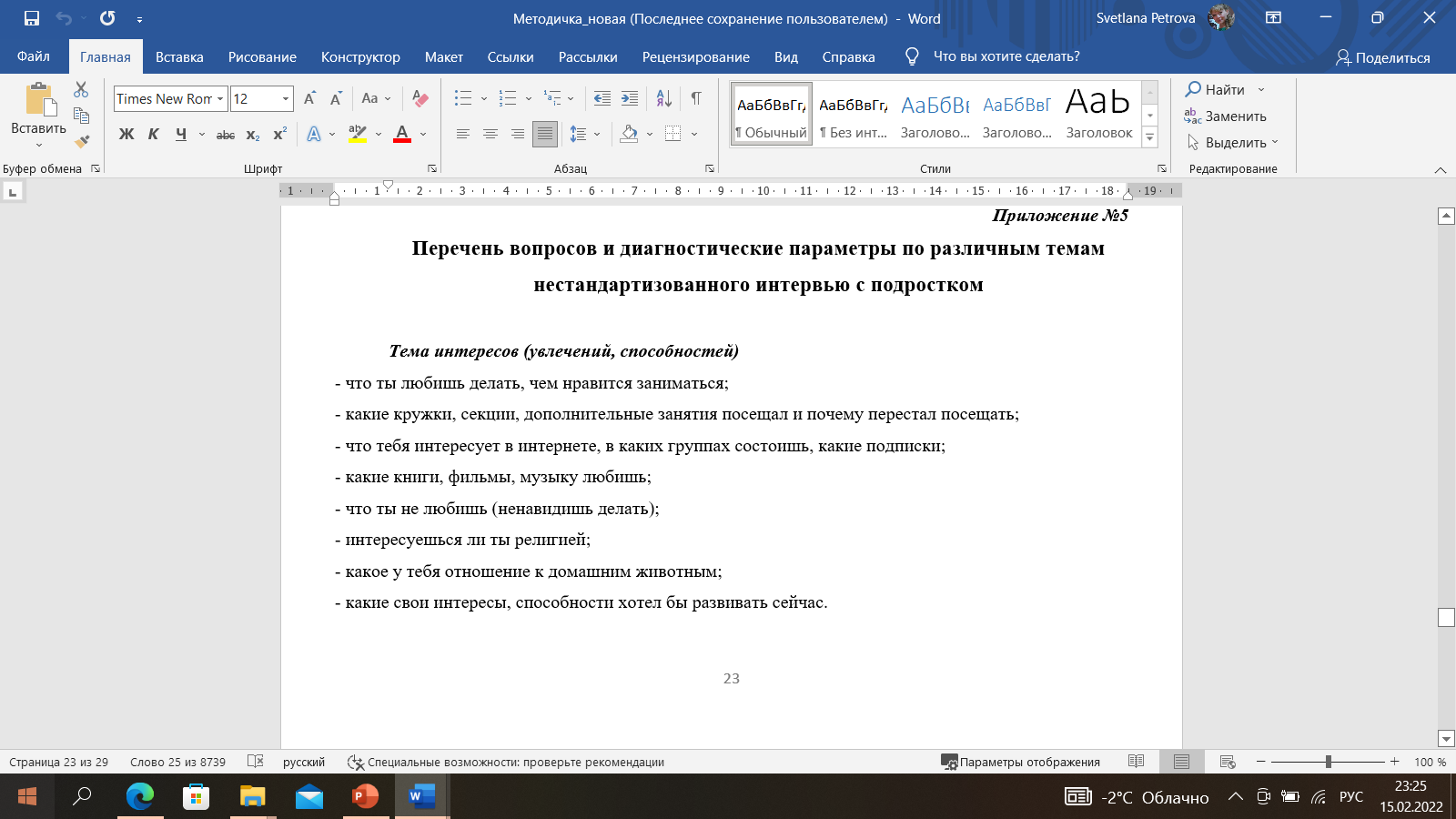 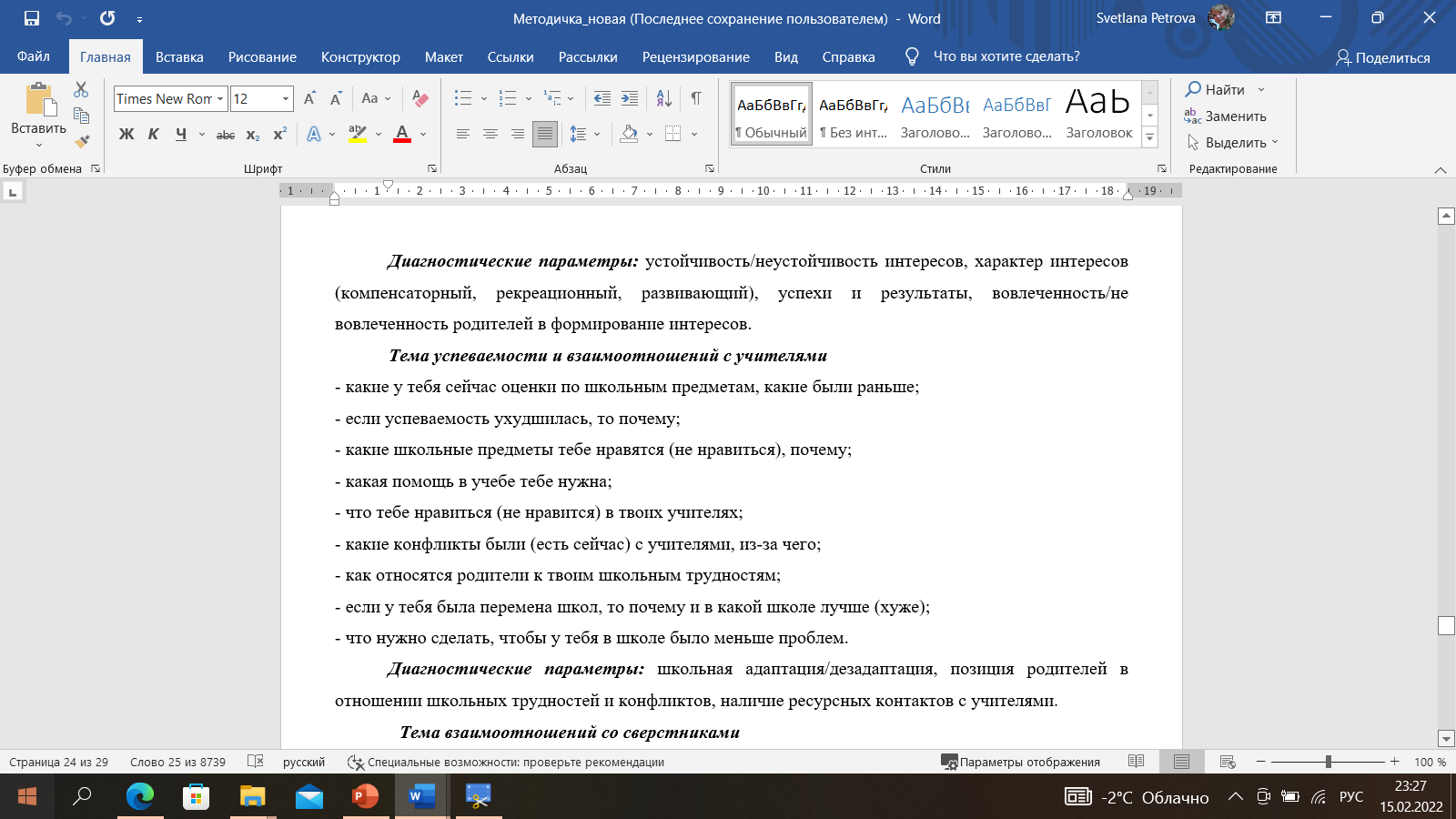 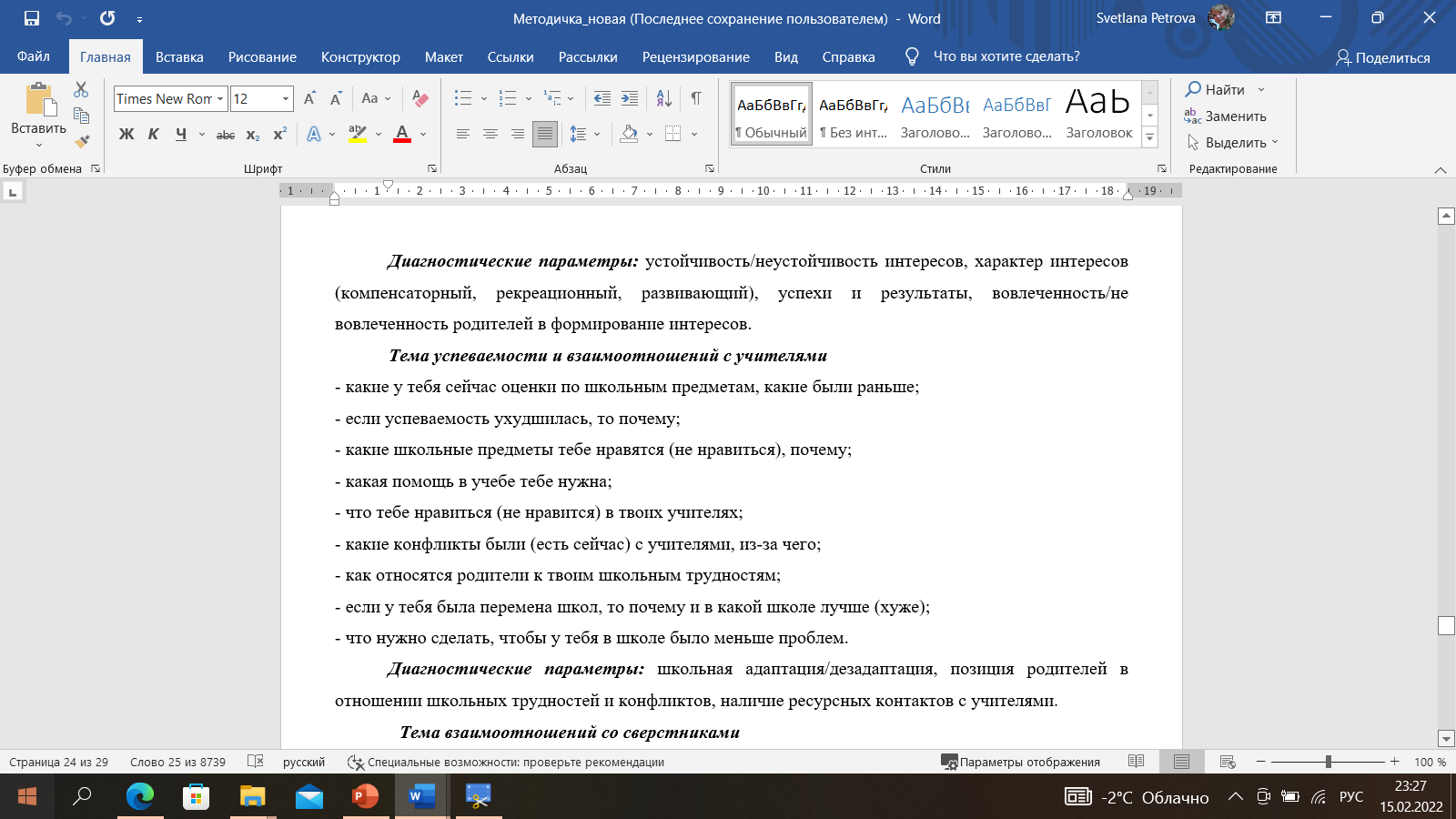 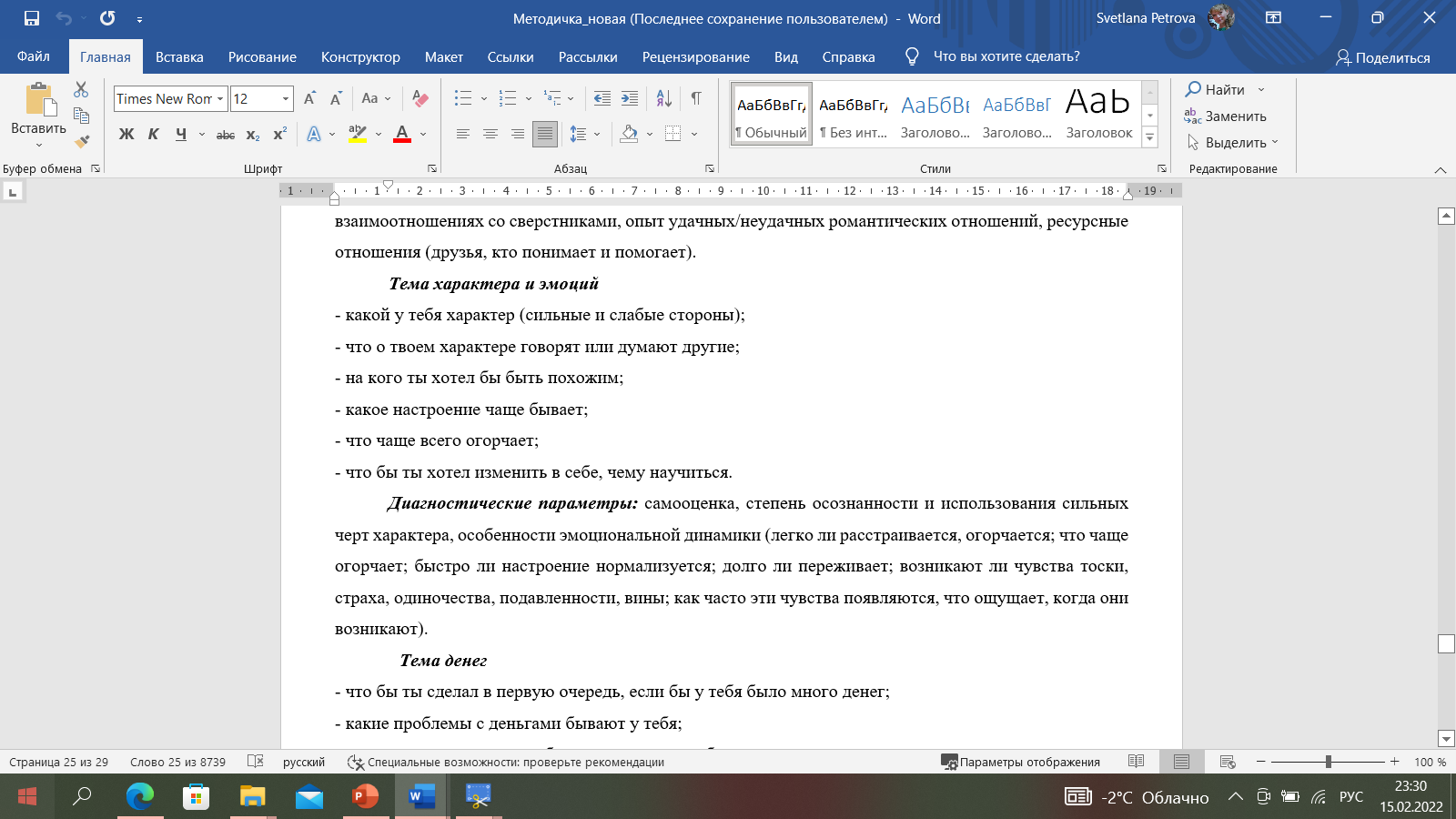 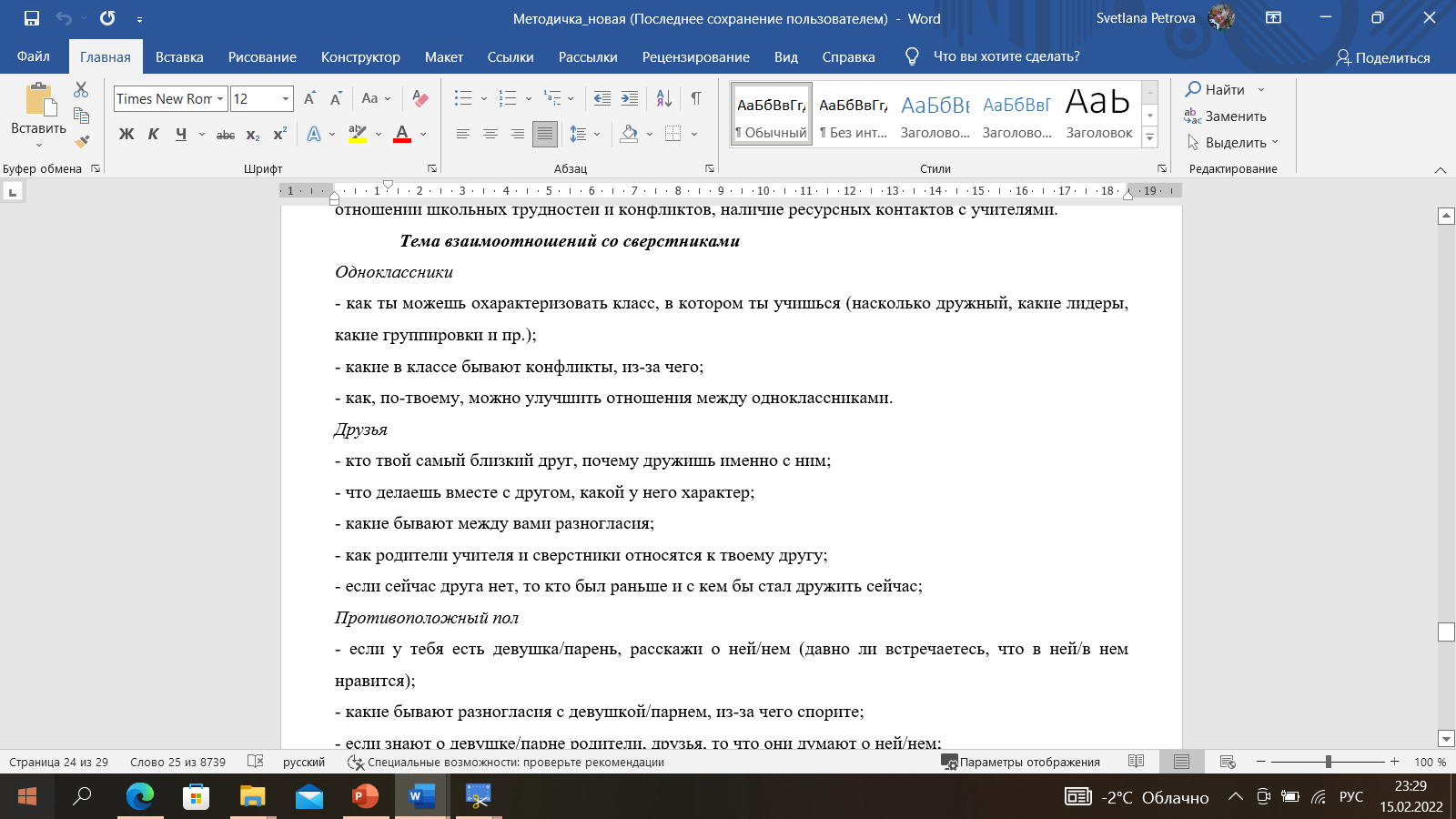 Методика «Карта риска суицида»
интерпретация
Для определения степени выраженности факторов риска у подростков высчитывается алгебраическая сумма и полученный результат соотносится с приве­денной ниже шкалой:
менее 9 баллов — риск суицида незначителен;
9-15,5 баллов — риск суицида присутствует;
более 15,5 балла — риск суицида значителен.
Информирование родителей о признаках психологического кризиса и суицидальных знаках
важная информация о суициде 
признаки, свидетельствующие о суицидальной угрозе 
как разговаривать с подростком в случае обнаружения опасности и что делать
информация о помогающих службах и специалистах
Признаки, свидетельствующие о суицидальной угрозе
Рекомендации для родителей подростков суицидального риска
Профилактическое направление
Программы
Тренинговые занятия
Классные часы
Фестиваль
«Подари улыбку миру»
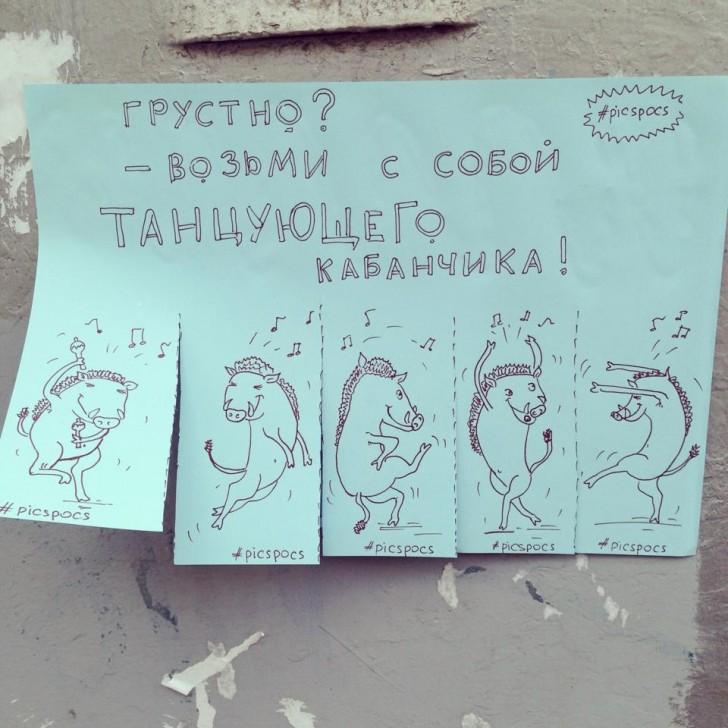 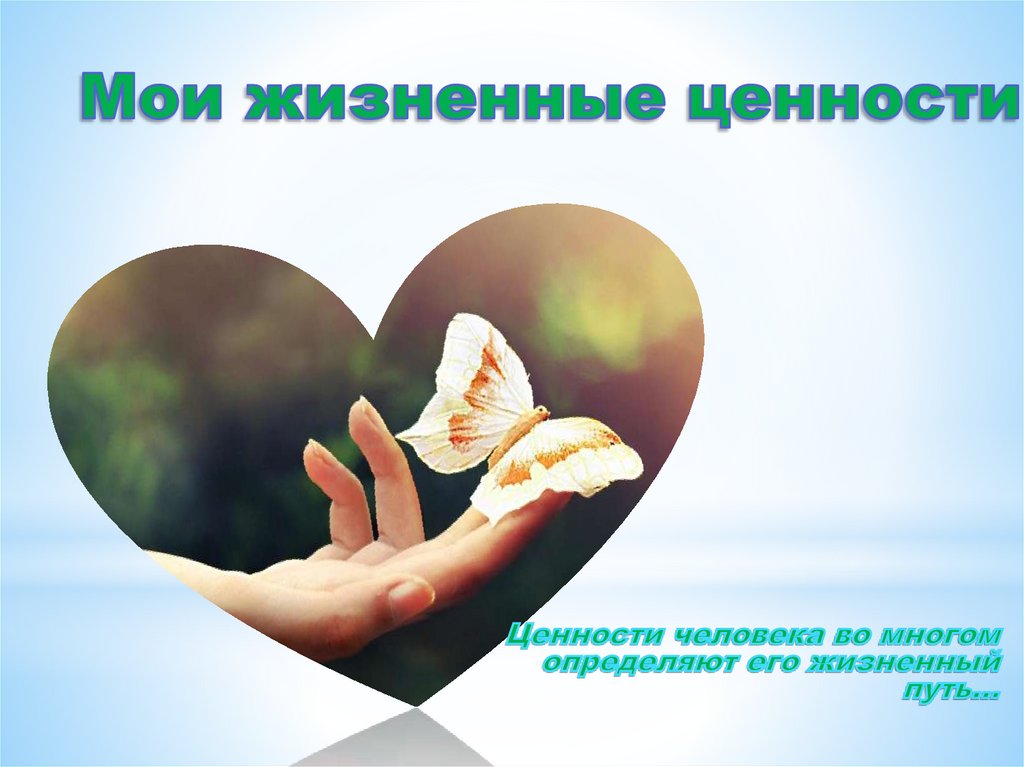